Exercise 1
Consider a language with the following tokens and token classes:
ID ::= letter (letter|digit)* LT ::= "<" GT ::= ">" shiftL ::= "<<" shiftR ::= ">>" dot ::= "." LP ::= "(" RP ::= ")"
Give a sequence of tokens for the following character sequence, applying the longest match rule:
		(List<List<Int>>)(myL).headhead
Note that the input sequence contains no space character
Exercise 2
Find a regular expression that generates all alternating sequences of 0 and 1 with arbitrary length (including lengths zero, one, two, ...). For example, the alternating sequences of length one are 0 and 1, length two are 01 and 10, length three are 010 and 101. Note that no two adjacent character can be the same in an alternating sequence.
Exercise 3
a) Describe any algorithm using a single unbounded integer counter that determines if a string consists of well-nested parentheses
b) Construct a DFA (deterministic finite-state automaton) for the language L of well-nested parenthesis of nesting depth at most 3. For example, ε, ()(), (()(())) and (()())()() should be in L, but not (((()))) nor (()(()(()))), nor ())) .
Exercise 4
Find two equivalent states in the automaton, and merge them to produce a smaller automaton that recognizes the same language. Repeat until there are no longer equivalent states. 
Recall that the general algorithm for minimizing finite automata works in reverse. First, find all pairs of inequivalent states. States X, Y are inequivalent if X is final and Y is not, or (by iteration) if  and  and X’ and Y’ are inequivalent. After this iteration ceases to find new pairs of inequivalent states, then X, Y are equivalent, if they are not inequivalent.
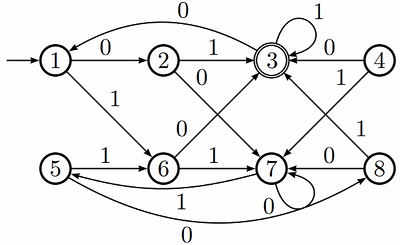 Exercise 5
Let tail be a function that returns all the symbols of a string except the last one. For example	tail(mama)=mamtail is undefined for an empty string. If L1  A*, then TAIL(L1) applies the function to all non-empty words in L1, ignoring  if it is in L1:		 TAIL(L1) = { v A* |  a  A. va  L1}
TAIL({aba,aaaa,bb, }) = {ab,aaa,b}L(r) denotes the language of a regular expression r.  ThenTAIL(L(abba|ba*|ab*)) = L(ba*|ab*|)
Tasks:
Prove that if language L1 is regular, then so is TAIL(L1)
Give an algorithm that, given a regular expression r for L1, computes a regular expression rtail(r) for language TAIL(L1)
Exercise 5 - solution
Exercise 5 - solution
Approach II
First construct a regular expression for tail(L) using the following construction








Convert the regular expression to an automata
Exercise 6. Given NFA A, find first(L(A))
Compute the set of first symbols of words accepted by the following non-deterministic finite state machine with epsilon transitions:





Describe an algorithm that solves this problem given a given NFA
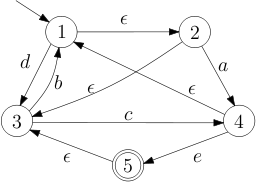 More Questions
Find automaton or regular expression for:
Any sequence of open and closed parentheses of even length?
as many digits  before as after decimal point?
Sequence of balanced parentheses	( ( () )  ())	- balanced  ( ) ) ( ( )  	- not balanced
Comment as a sequence of space,LF,TAB, and comments from // until LF
Nested comments like     /*  ... /*   */  … */
Automaton that Claims to Recognize{ anbn  | n >= 0 }
Make the automaton deterministic
Let the resulting DFA have K states, |Q|=K
Feed it a, aa, aaa, …. Let qi be state after reading ai  
   q0 , q1 , q2 , ... , qK  
This sequence has length K+1 -> a state must repeat qi = qi+p			p > 0
Then the automaton should accept ai+pbi+p .
But then it must also accept
ai bi+p  
because it is in state after reading ai as after ai+p.
So it does not accept the given language.
Limitations of Regular Languages
Every automaton can be made deterministic
Automaton has finite memory, cannot count
Deterministic automaton from a given state behaves always the same
If a string is too long, deterministic automaton will repeat its behavior
Pumping Lemma
If L is a regular language, then there exists a positive integer p (the pumping length) such that every string s  L for which |s| ≥ p, can be partitioned into three pieces, s = x y z, such that
|y| > 0
|xy| ≤ p
∀i ≥ 0. xyiz  L
Let’s try again: { anbn  | n >= 0 }
Automata are Limited
Let us use grammars!